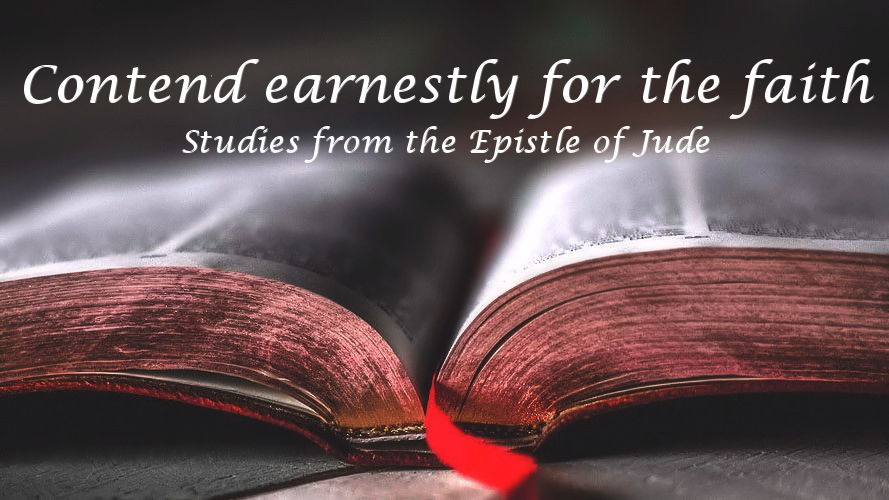 A Call to Arms Against Apostasy
Part 1
Jude 17-23
October 23, 2022
Jude 17-23
17 But you, beloved, ought to remember the words that were spoken beforehand by the apostles of our Lord Jesus Christ, 18 that they were saying to you, "In the last time there will be mockers, following after their own ungodly lusts." 19 These are the ones who cause divisions, worldly-minded, devoid of the Spirit. 20 But you, beloved, building yourselves up on your most holy faith, praying in the Holy Spirit, 21 keep yourselves in the love of God, waiting anxiously for the mercy of our Lord Jesus Christ to eternal life. 22 And have mercy on some, who are doubting; 23 save others, snatching them out of the fire; and on some have mercy with fear, hating even the garment polluted by the flesh.
Jude 3
Beloved, while I was making every effort to write you about our common salvation, I felt the necessity to write to you appealing that you contend earnestly for the faith which was once for all handed down to the saints.
Jude 17
But you, beloved, ought to remember the words that were spoken beforehand by the apostles of our Lord Jesus Christ.
Five Calls to Arm in Jude 17-23
Remember the words [of the faith] (17)
Keep yourselves in the love of God (21)
Have mercy/compassion/pity on the doubting (22)
Save others [out of the realm of false teaching] (23a)
Have mercy with fear [on those who practice false teaching] (23b)
A Call to Arms Against Apostasy
Remember their words (17)
But you, beloved, ought to remember the words that were spoken beforehand by the apostles of our Lord Jesus Christ.
A. Remember your position – “beloved”
Mark 9:7
Then a cloud formed, overshadowing them, and a voice came out of the cloud, “This is My beloved Son, listen to Him!”
Ephesians 1:5-6
5 He [God the Father] predestined us to adoption as sons through Jesus Christ to Himself, according to the kind intention of His will, 6 to the praise of the glory of His grace, which He freely bestowed on us in the Beloved.
A Call to Arms Against Apostasy
Remember their words (17)
But you, beloved, ought to remember the words that were spoken beforehand by the apostles of our Lord Jesus Christ.
Remember your position from God – “beloved”
Remember your possession from God – “the words that were spoken…”
“remember” - to bring to mind; to think on again and again
Matthew 7:15
Beware of the false prophets, who come to you in sheep's clothing, but inwardly are ravenous wolves.
Ephesians 20:28-31
Be on guard for yourselves and for all the flock, among which the Holy Spirit has made you overseers, to shepherd the church of God which He purchased with His own blood. I know that after my departure savage wolves will come in among you, not sparing the flock; and from among your own selves men will arise, speaking perverse things, to draw away the disciples after them. Therefore be on the alert, remembering that night and day for a period of three years I did not cease to admonish each one with tears.
Paul’s Warnings to timothy
But the Spirit explicitly says that in later times some will fall away [apostatize] from the faith, paying attention to deceitful spirits and doctrines of demons (1 Timothy 4:1)
O Timothy, guard what has been entrusted to you, avoiding worldly and empty chatter and the opposing arguments of what is falsely called "knowledge"— which some have professed and thus gone astray from the faith. Grace be with you. (1 Timothy 6:20-21)
2 Peter 2:1
But false prophets also arose among the people, just as there will also be false teachers among you, who will secretly introduce destructive heresies, even denying the Master who bought them, bringing swift destruction upon themselves.
A Call to Arms Against Apostasy
Remember their words (17)
But you, beloved, ought to remember the words that were spoken beforehand by the apostles of our Lord Jesus Christ.
Remember your position from God – “beloved”
Remember your possession from God – “the words that were spoken”
Remember the prediction of God (18-19)
that they were saying to you, "In the last time there will be mockers, following after their own ungodly lusts."
Know this first of all, that in the last days mockers will come with their mocking, following after their own lusts… (2 Peter 3:3)
2 Peter 3:3-4
3 Know this first of all, that in the last days mockers will come with their mocking, following after their own lusts, 4 and saying, "Where is the promise of His coming? For ever since the fathers fell asleep, all continues just as it was from the beginning of creation."
Matthew 24:34
Truly I say to you, this generation will not pass away until all these things take place.
Jude 17
that they were saying to you, "In the last time there will be mockers, following after their own ungodly lusts."
1 Peter 1:20
For He was foreknown before the foundation of the world, but has appeared in these last times for the sake of you….
Hebrews 1:1-2
God, after He spoke long ago to the fathers in the prophets in many portions and in many ways, in these last days has spoken to us in His Son, whom He appointed heir of all things, through whom also He made the world.
Apostates
following after their own ungodly lusts… Jude 18b
in the last days mockers will come with their mocking, following after their own lusts… (2 Peter 3:3)
Jude 19
These are the ones who cause divisions, worldly-minded, devoid of the Spirit.
Romans 16:17-18
Now I urge you, brethren, keep your eye on those who cause dissensions and hindrances contrary to the teaching which you learned, and turn away from them. For such men are slaves, not of our Lord Christ but of their own appetites; and by their smooth and flattering speech they deceive the hearts of the unsuspecting.
Jude 19
These are the ones who cause divisions, worldly-minded [natural], devoid of the Spirit.
1 Corinthians 2:14
But a natural [worldly-minded] man does not accept the things of the Spirit of God, for they are foolishness to him; and he cannot understand them, because they are spiritually appraised.
Jude 19
These are the ones who cause divisions, worldly-minded, devoid of the Spirit.
Romans 8:9
However, you are not in the flesh but in the Spirit, if indeed the Spirit of God dwells in you. But if anyone does not have the Spirit of Christ, he does not belong to Him.
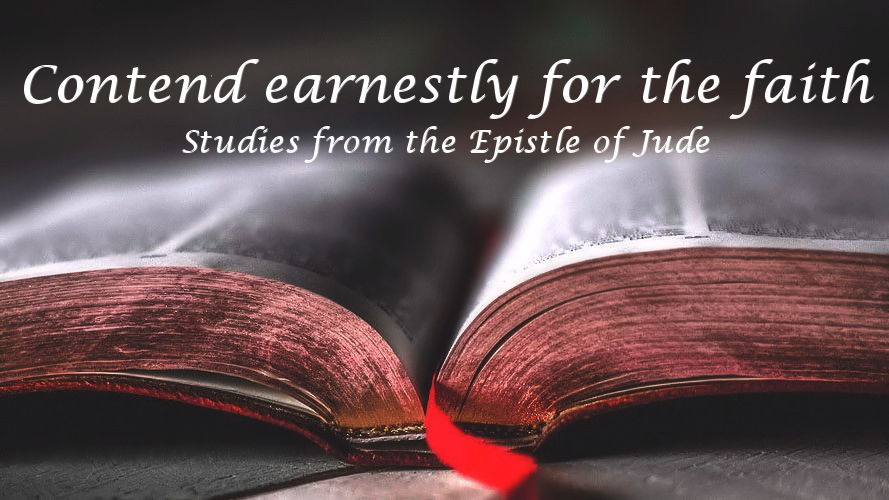 A Call to Arms Against Apostasy
Part 1
Jude 17-23
October 23, 2022